Learning from regulatory challenges in the UK regulatory communityESPO conference, June 2025
Marcial Boo, ChairInstitute of Regulation
Marcial BooChair of Institute of Regulation
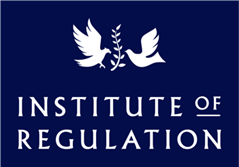 Chief Executive, Insolvency Practitioners Regulator

Previously:
Chief Executive, Equality and Human Rights Commission
Chief Executive, Independent Parliamentary Standards Authority
Chief Executive, UK Public Health Register

Director, National Audit Office
Director, Audit Commission
Senior Civil Servant, UK Government (Home Office, Dept for Education, Downing St)
The Institute of Regulation- home of good regulation
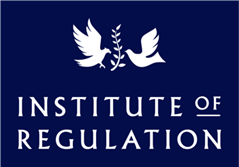 Established in 2021
We exist to: 
provide and promote education and training in the theory and practice of regulation 
research, develop and promote good practice in regulation 

We are an inclusive community of regulatory professionals and experts. 
New members can expect a warm and supportive welcome.
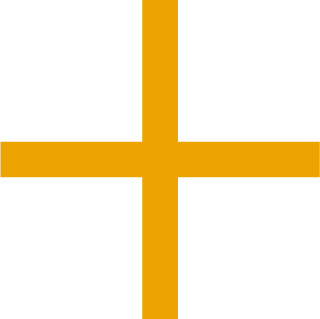 3
Introducing the Institute of Regulation
Challenges in UK regulation
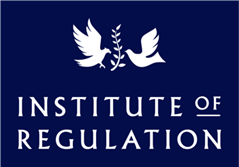 Definition: what is regulation?
Scope: who are regulators?
Professionalism: where do regulators learn?
Bureaucracy: too much or too little regulation?
Data: how to respond to AI?
Systems: what is the future of regulation?
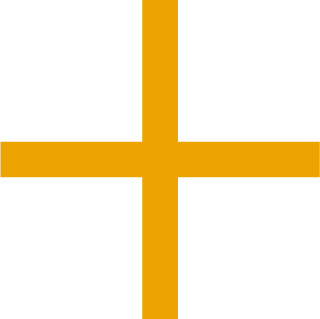 4
Introducing the Institute of Regulation
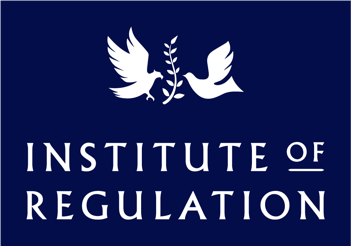 1. Definition: What is regulation?
Is it:
A rule or directive made and maintained by an authority. (e.g. ‘planning regulations’)?
Or
The action or process of regulating or being regulated. (e.g. ‘the regulation of financial markets’)?

Or both?
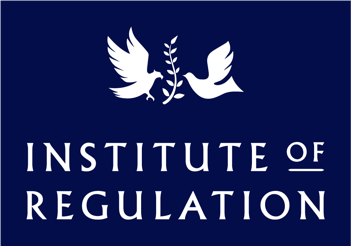 1. Definition: What is regulation?
Regulation is the management of complex systems
according to clear rules and the law

Regulators apply rules fairly and consistently to balance:
Protection for consumers and users of services
Opportunities for business innovation and public service improvement
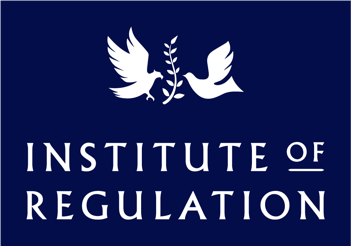 2. Scope: Who are regulators?
Public Service Regulation
Health, housing, justice, education, social work
Economic Regulation
Utilities: water, energy, transport, telecoms
Professional Regulation
Law, medicine, vets, engineering, statistics, built environment
Ethics Regulation
Constitutional and standards watchdogs
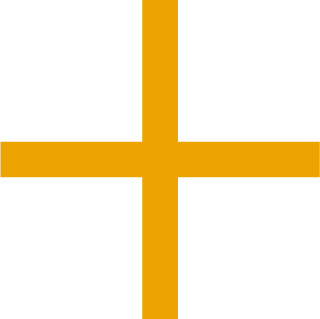 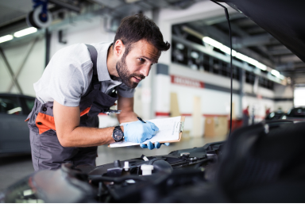 Financial Regulation
Banking, finance, insurance, competition
Business Regulation
Food, products, health & safety, environmental health
International Regulation
Internet, climate, cross-border, EU directives post-Brexit
2. Scope: Who are regulators?
Health and Social Care: Care Quality Commission; Food Standards Agency; Health Research Authority; Human Fertilisation and Embryology Authority; Human Tissue Authority; Medicines and Healthcare Products Regulatory Agency (MHRA); Professional Standards Authority for Health and Social Care (PSA); General Chiropractic Council; General Dental Council; General Medical Council; General Optical Council; General Osteopathic Council; General Pharmaceutical Council; Health and Care Professions Council; Nursing and Midwifery Council
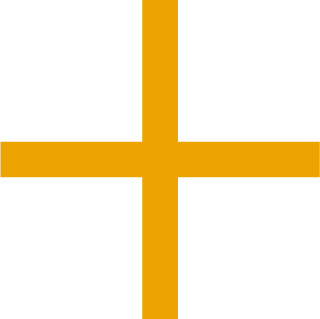 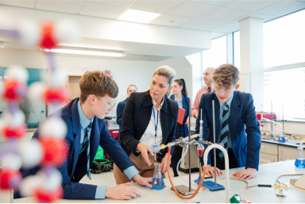 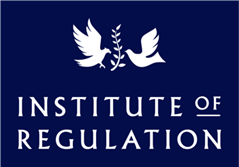 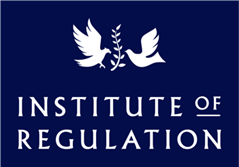 2. Scope: Who are regulators?
Health and Social Care: Care Quality Commission; Food Standards Agency; Health Research Authority; Human Fertilisation and Embryology Authority; Human Tissue Authority; Medicines and Healthcare Products Regulatory Agency (MHRA); Professional Standards Authority for Health and Social Care (PSA); General Chiropractic Council; General Dental Council; General Medical Council; General Optical Council; General Osteopathic Council; General Pharmaceutical Council; Health and Care Professions Council; Nursing and Midwifery Council

Business and Trade: Association of Chartered Certified Accountants (ACCA); British Hallmarking Council; Certification Officer; 
Competition and Markets Authority; Financial Reporting Council; Groceries Code Adjudicator; Insolvency Service; Institute of 
Chartered Accountants in England and Wales (ICAEW); Office for Product Safety and Standards; Office of the Regulator of 
Community Interest Companies; Pubs Code Adjudicator; Companies House; Trade Remedies Authority; Advertising Standards Authority; Panel on Takeovers and Mergers
Culture, Media and Sport: Charity Commission; Gambling Commission; Historic England; National Archives; Sports Grounds Safety Authority; British Board of Film Classification
Defence: Defence Safety Authority
Education: Education and Skills Funding Agency; Ofsted; Office for Students; Ofqual; Office of the Schools Adjudicator; Social Work England; Teaching Regulation Agency
Energy Security and Net Zero: Coal Authority; Committee on Climate Change; North Sea Transition Authority; Ofgem
Environment: Animal and Plant Health Agency; Drinking Water Inspectorate; Environment Agency; Forestry Commission; Marine Management Organisation; Natural England; Office for Environmental Protection; Veterinary Medicines Directorate; Ofwat; Farriers Registration Council; Royal College of Veterinary Surgeons
Home Affairs: Forensic Science Regulator; Gangmasters and Labour Abuse Authority; HM Inspectorate of Constabulary and Fire & Rescue Services (HMICFRS); Independent Chief Inspector of Borders and Immigration; Independent Office for Police Conduct; Office of the Immigration Services Commissioner; Security Industry Authority
Justice: Bar Standards Board; CILEx Regulation; Commission for Judicial Appointments; Costs Lawyer Standards Board; Council for 
Licensed Conveyancers; HM Crown Prosecution Service Inspectorate; HM Inspectorate of Prisons; HM Inspectorate of Probation; Independent Monitoring Authority for the Citizens Rights Agreement; Intellectual Property Regulation Board; Legal Services Board (LSB); Master of the Faculties; Solicitors Regulation Authority
Housing and Communities: Architects Registration Board; HM Land Registry; Planning Inspectorate; Regulator of Social Housing
Northern Ireland: Equality Commission for NI; Northern Ireland Human Rights Commission; Parades Commission for NI
Public Administration and Constitutional Affairs: Civil Service Commission; Commissioner for Public Appointments; Registrar of Consultant Lobbyists; UK Statistics Authority
Public Accounts: National Audit Office
Science, Innovation and Technology: Information Commissioner’s Office (ICO), Intellectual Property Office, Ofcom; Phone-paid Services Authority
Parliament: Electoral Commission; Independent Parliamentary Standards Authority (IPSA); Parliamentary Commissioner for Standards
Transport: Civil Aviation Authority, Driver and Vehicle Licensing Agency, Driver and Vehicle Standards Agency, Northern Lighthouse Board, Office of Rail and Road, Street Works Qualification Register, Traffic Commissioners and Deputies, Trinity House, Vehicle Certification Agency
Treasury: Financial Conduct Authority; Office for Budget Responsibility, Office for Professional Body Anti-Money Laundering Supervision; Payment Systems Regulator, Prudential Regulation Authority
Women and Equalities: Equality and Human Rights Commission
Work and Pensions: Health and Safety Executive; Office for Nuclear Regulation; Pensions Regulator
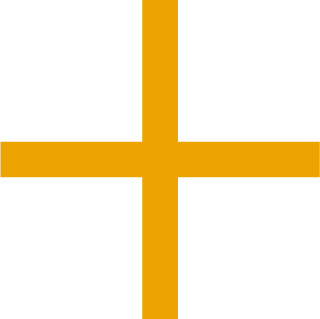 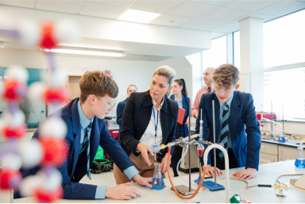 3. Professionalism: where do regulators learn?
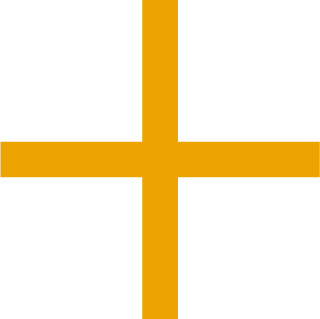 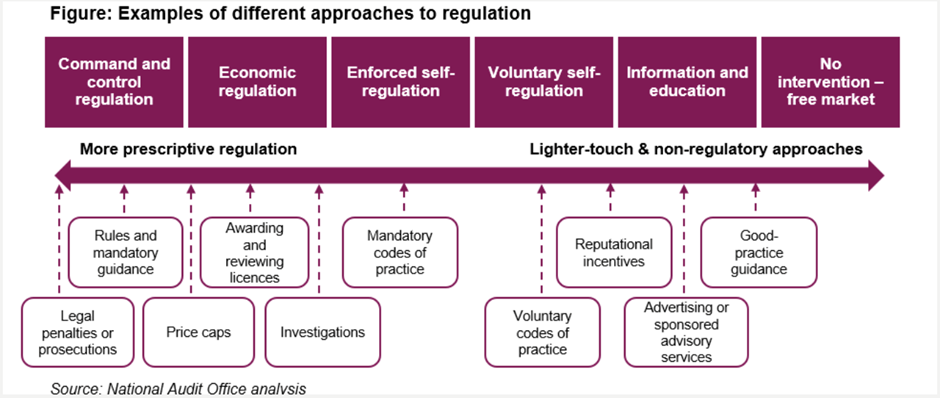 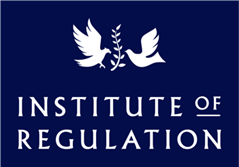 3. Professionalism: where do regulators learn?
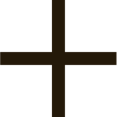 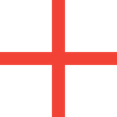 Fundamentals of Regulation
Masterclasses in Regulation
Understanding Regulation
Introduction to Regulation
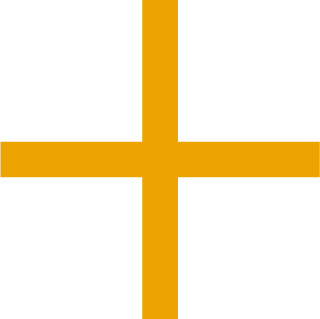 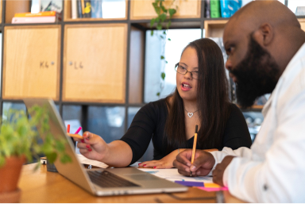 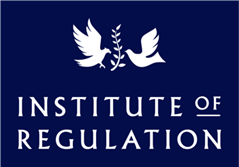 11
4. Bureaucracy: Too much or too little regulation?
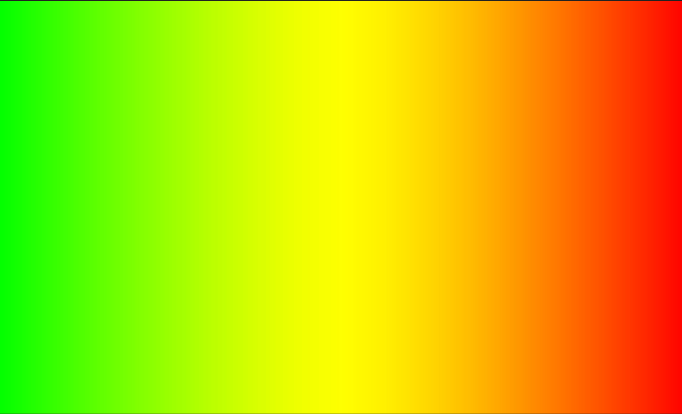 UNREGULATED
Known to be safe
Known to be safe, 
if used with conditions
REGULATED
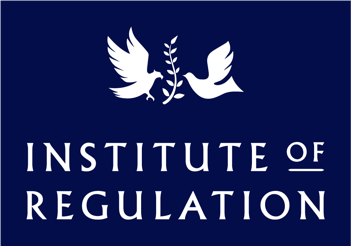 BANNED
Known to be unsafe
4. Bureaucracy: Too much or too little regulation?
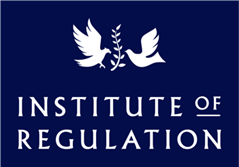 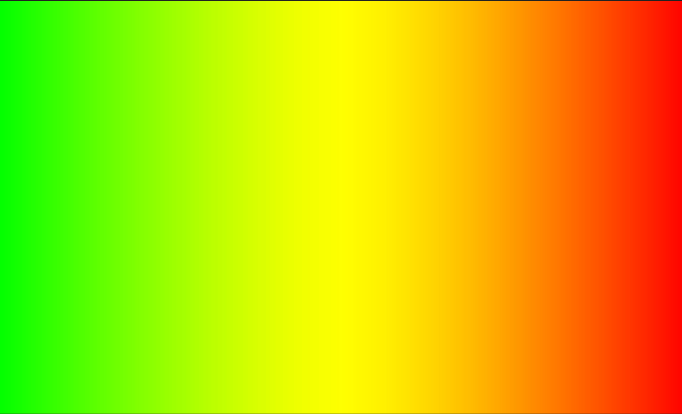 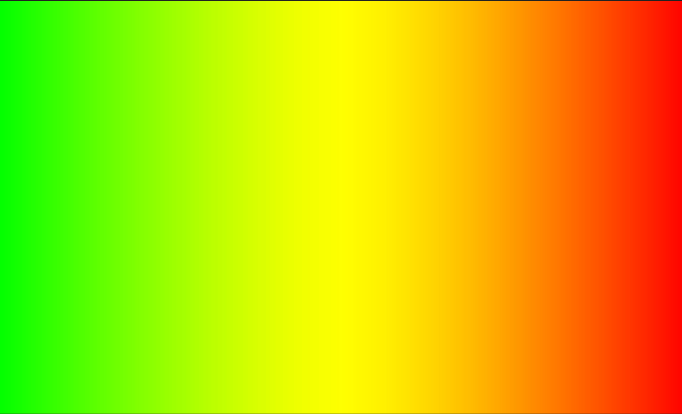 UNREGULATED
Known to be safe
Known to be safe
UNREGULATED
Higher risk
Higher cost
REGULATED
Known to be safe, 
if used with conditions
Known to be safe, 
if used with conditions
REGULATED
BANNED
Known to be unsafe
Known to be unsafe
BANNED
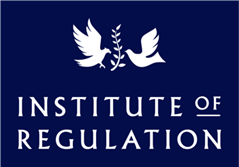 5. Data: How to respond to AI?
Data underpins risk-based regulation
What’s going on?
Where are the risks?
How do we prevent harms?
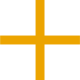 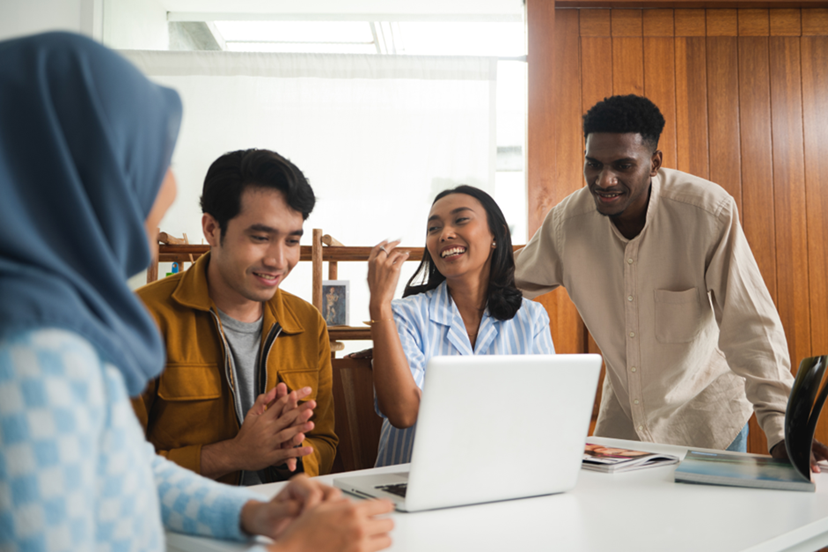 Evidence based decision making
Frontline judgments
Strategic prioritisation
Data as a regulatory influencing tool
Influencing both regulated entities and wider stakeholders
Positive competitive incentives
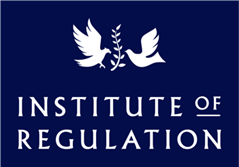 5. Data: How to respond to AI?
Best: AI
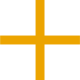 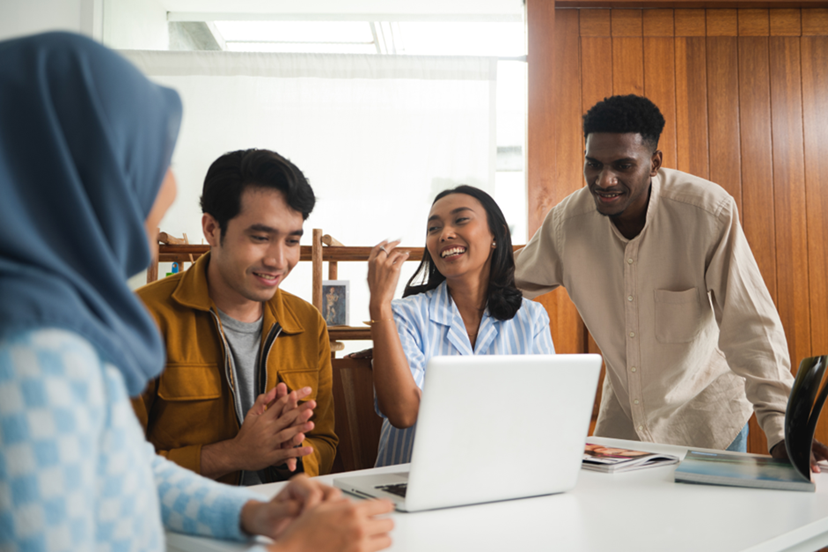 Better: data
Good: technology
6. Systems: what is the future of regulation?
CONSEQUENCES
AUTHORITY
REGULATORY AGENCIES
GOAL
RULES
REGULATED GROUPS
CULTURE
Clear, well-defined goals
Strong, legitimate authority
Well-understood groups whose actions or behaviour is to be managed
Fair, proportionate, well-communicated, agile rules
Fair, proportionate, consistent consequences
Effective, efficient enforcement and regulatory agencies
A culture of compliance
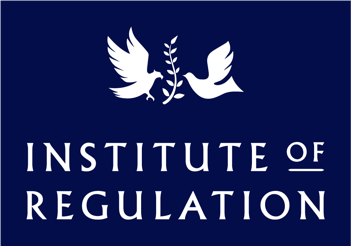 16
Learning from UK regulation
Take a broad view
Work collaboratively
Become professional
Understand your context
Build data capability
Think about systems
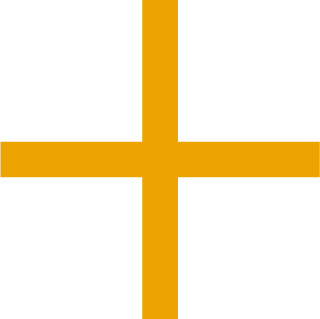 17
Introducing the Institute of Regulation
Thank you – and good luck!
Chair: Marcial Boochair@ioregulation.org